NEDEN TIP FAKÜLTESİ?Derya SEZEN*, Aysun KELEŞOĞLU*,  Emine KARAHAN*, İbrahim KURTOĞLU**, Şüheda GÜL**, Armağan İZGÜ**, Yakup UÇAR**, Funda GÜNGÖR***Atatürk Üniversitesi Tıp Fakültesi 1. Sınıf Öğrencileri, Erzurum Türkiye**Atatürk Üniversitesi Tıp Fakültesi 2. Sınıf Öğrencileri, Erzurum Türkiye
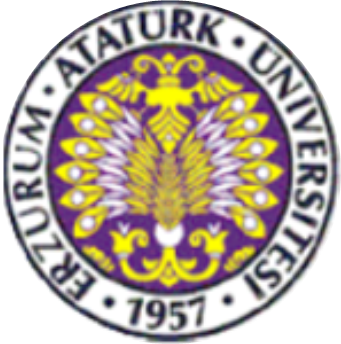 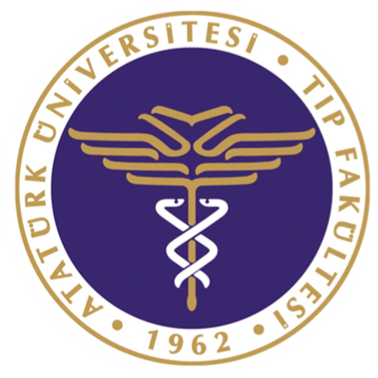 AMAÇ: Bu çalışmanın amacı, Tıp Fakültesi’ni kazanan öğrencilerin bazı sosyo-demografik özelliklerinin belirlenmesi ve bu öğrencilerin tıp eğitimini tercih etmelerini etkileyen nedenlerin cinsiyete bağlı olup olmadığının araştırılması ve öğrencilerin hekimlik mesleğinden beklentilerinin saptanmasıdır.
YÖNTEM: 2012-2013 eğitim yılında Atatürk Üniversitesi Tıp Fakültesi 1. Sınıf öğrencilerinden toplam 50 kişiye cinsiyet, yaşadıkları yer, mezun oldukları lise, tıp fakültesini seçme nedenleri, ÖSYM puanın etkisi, toplumda saygı duyulan bir meslek olmasının etkisi ve hekimlik mesleği ile ilgili beklentilerini içeren bir anket formu basit rastgele yöntem ile uygulanmıştır. Gözleme dayalı kesitsel araştırma türü kullanılarak yapılan ankette elde edilen veriler SPSS’de programa girilerek Ki kare testiyle analiz edilmiştir (p<0,05 anlamlı kabul edilmiştir).
BULGULAR: Öğrencilerin %38’ini (n=19) bayanlar, %62’sini (n=31) erkekler oluşturmakta olup, %48’i (n=24) Erzurum’dan, %52’si (n=26) diğer şehirlerden gelmiştir. Bu öğrencilerin %28’ini Fen Lisesi (n=14, 6’sı bayan, 8’i erkek), %44’ünü Anadolu Lisesi (n=22, 10’u bayan, 12’si erkek ), %6’sını Düz Lise (n=3, hepsi erkek) mezunları, %22’sini diğerleri (n=11, 3’ü bayan, 8’i erkek) oluşturmaktadır. Fakülteyi ilk yılında kazanmaları açısından cinsiyetler arasında anlamlı bir fark yoktur (bayanlarda %47,3’e karşı erkeklerde %61,3; p=1.00). Bayanların %100’ü (n=19) hekimliğin garanti bir meslek olduğunu düşünürken, erkeklerde bu oran %90,3 (n=28) olduğundan erkeklerle bayanlar arasında fark yoktur (Ki kare=1.95, p=0.162). Bayanların %84,2’si (n=16), erkeklerin %80,6’sı (n=25) ÖSYM puanının etkisiyle Tıp Fakültesi’ne girdiğini belirtmiştir (Ki-kare=0.101, p=0.75). Hekimliğin saygın bir meslek olması, mesleği seçerken bayanların %73,7’sini (n=14), erkeklerin %80,6’sını (n=25) etkilemiş olup, bayanlar ile erkekler arasında anlamlı bir fark yoktur (Ki- kare=0.33, p=0.564). Aile etkisi Tıp Fakültesi’ni seçerken öğrenciler üzerinde etkili olmuştur (bayanlarda %77,7’ye karşı erkeklerde %48,4; p=0.139 ki kare=3.095). Bayanların %89,5’i (n=17), erkeklerin %87,1’i (n=27) hekimlik mesleğini tekrar seçeceklerini belirtmiş olup aralarında fark yoktur (Ki-kare=0.063, p=0.802). ‘Tıp eğitimi sonrası meslekten beklentileriniz nelerdir?’ sorusuna bayanların %57,9’u (n=11) TUS’u kazanarak uzman olmak, %31,6’sı (n=6) iyi bir araştırmacı olmak, %10,5’i (n=2) iyi para kazanabilmek cevaplarını vermiştir. Erkeklerin ise %80,6’sı (n=25) TUS’u kazanarak uzman olmak, %6,5’i (n=2) iyi bir araştırmacı olmak, %12,9’u (n=4) iyi para kazanabilmek cevaplarını vermiştir.
Tablo 1: Anket sorularına verilen cevapların cinsiyete göre dağılımı
TARTIŞMA:Yapılan anketin sonuçlarına göre Tıp Fakültesi’ni seçmede aile etkisinin bayanlar üzerinde daha fazla olduğunu gördük. Ailelerin, erkeklerin farklı meslek gruplarında da çalışma imkânı bulabileceğini düşünmesi ve bayanların yapabileceği sınırlı meslekler içinde hekimliği en saygın ve garanti meslek olarak görmesi, tıp fakültesini seçerken bayanlar üzerinde aile baskısını artırmış olabilir. Ankete göre bayanlar ve erkekler arasında tıp eğitimi sonrası meslekten beklentilerin farklı olduğunu gördük. Elde ettiğimiz sonuçlara göre, TUS’u kazanarak uzman olmayı düşünen erkeklerin oranı bayanlardan fazladır. Bunun nedeni, erkeğin kendisini mesleğinde geliştirmek, sosyo-ekonomik olarak kendisini bayandan daha üst seviyede görmek istemesi ve erkeklerin uzman olduktan sonra klinik veya cerrahi bölümlerde bayanlara göre daha başarılı olabileceği düşüncesi olabilir. Yine anket sonuçlarına göre bayanların tıp eğitimi sonrası araştırmacı olma isteğinin erkeklerden daha fazla olmasının sebebi bayanların bilimsel araştırmalarda daha düzenli çalışabileceklerini düşünmesi ve erkeklere göre daha idealist olması olabilir.
SONUÇ:  Sonuç olarak uzun ve zor bir eğitim olan tıp eğitimi ve özverili çalışmayı gerektiren hekimlik mesleğini seçen öğrencilerin bu mesleği seçmelerinde en fazla rol oynayan faktörlerin hekimliğin saygın ve garanti bir meslek olarak görülmesi, ailenin ve ÖSYM puanının etkisi olduğu ortaya çıkmıştır. Tıp Fakültesi’ni ilk yılında kazananların oranı diğer yıllara göre fazla olmasına rağmen 2. veya daha fazla denemeyle kazananlar da azımsanamayacak düzeydedir. Bu da gösteriyor ki; Tıp Fakültesi öğrenciler tarafından fazlaca rağbet görmektedir. Tıp Fakültesi’ni okuyan öğrencilerin büyük çoğunluğunun ‘Tekrar seçme şansı verilseydi yine hekimlik mesleğini seçerim.’ cevabını vermesi de buraya gelen öğrencilerin bu mesleği gerçekten yapmak istediklerini göstermektedir.
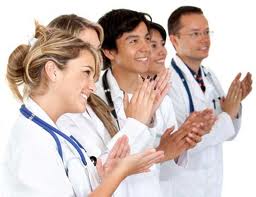